Training physical model controllers using sampling-based optimization
Tarun Yenamandra
Saarland University
Mentor: Erik herrmann
So Far..
Data-driven synthesis based on motion graphs
Data-driven synthesis based on motion fields
Interactive data-driven synthesis based on FCNs
Motion synthesis based on generative neural networks
Today: Training Physical model controllers
Using capture data and given a model of the skeleton, learn controllers that generate these motions and change between these motions.
Does not use capture clips to generate output clips
Uses the capture data as training samples
Introduction: Guided Learning of Control Graphsfor Physics-based Characters
Learning:
Input: Capture data during training
Process:
Create Motion Graph
Convert the Motion Graph to a Control Graph
Sample random walk on the Control Graph and learn the controllers for characters using this data
Output: Control Graph
Real-Time:
Input: Motion control handle
Process:
Transitions in the control graph based on the desired motion
Output: synthesized motion for characters
Organization
Rigid Body Physics Based Simulation
Control Fragments
Controllers
Building Control Graphs from Motion Graphs
Guided sampling-based controller
Results
Conclusion and Discussion
Rigid body physics-based simulation
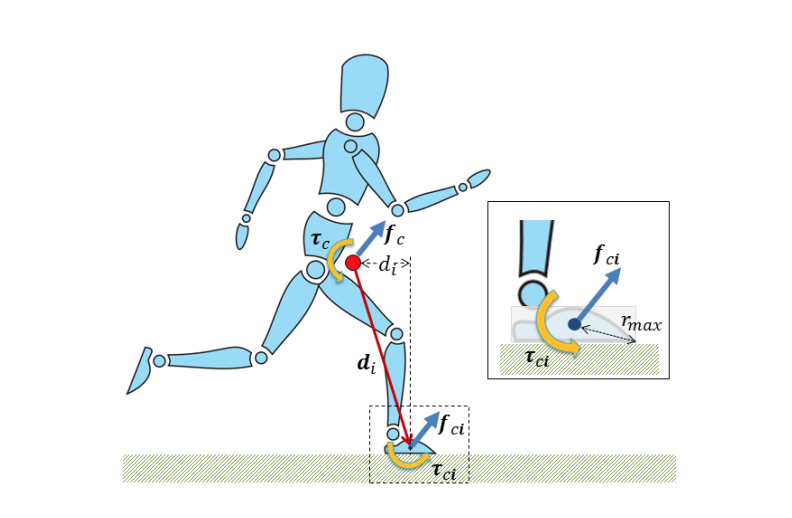 Each body is represented as a state vector containing different parameters such as position, orientation, linear and angular velocity
A physics-based simulator updates the state vector every time step by applying different forces acting on the body such as gravitation and inertia
Mass of the body is also considered for simulating the motion
A physics-based simulator also takes care of collision between bodies by adding addition constraints on position, velocity, center of gravity of the body, and inertia matrix of the body
Source: Libin Liu et al, 2016
Slide Credits: Erik Herrmann
Rigid body physics-based simulation
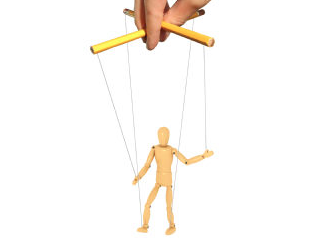 Each body is represented as a state vector containing different parameters such as position, orientation, linear and angular velocity
A physics-based simulator updates the state vector every time step by applying different forces acting on the body such as gravitation and inertia
Mass of the body is also considered for simulating the motion
A physics-based simulator also takes care of collision between bodies by adding addition constraints on position, velocity, center of gravity of the body, and inertia matrix of the body
Source: Sclance.com
Slide Credits: Erik Herrmann
Control Graphs
A control graph consists of controllers which produce the actions of the characters in the motion clips
It is like a motion graph but instead of video clips there are PD controllers learned to create the motion in the clips
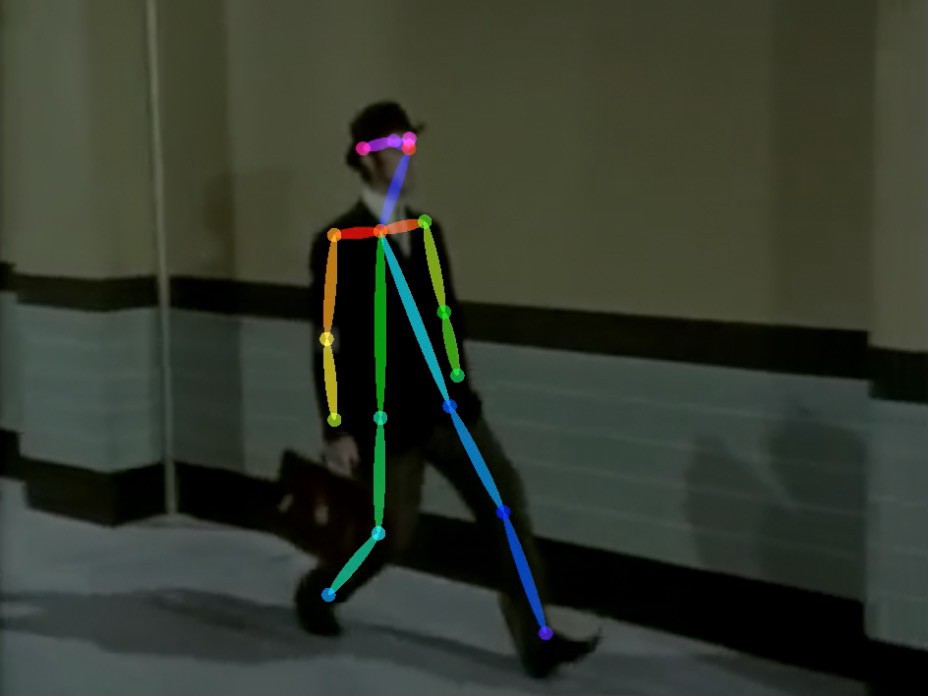 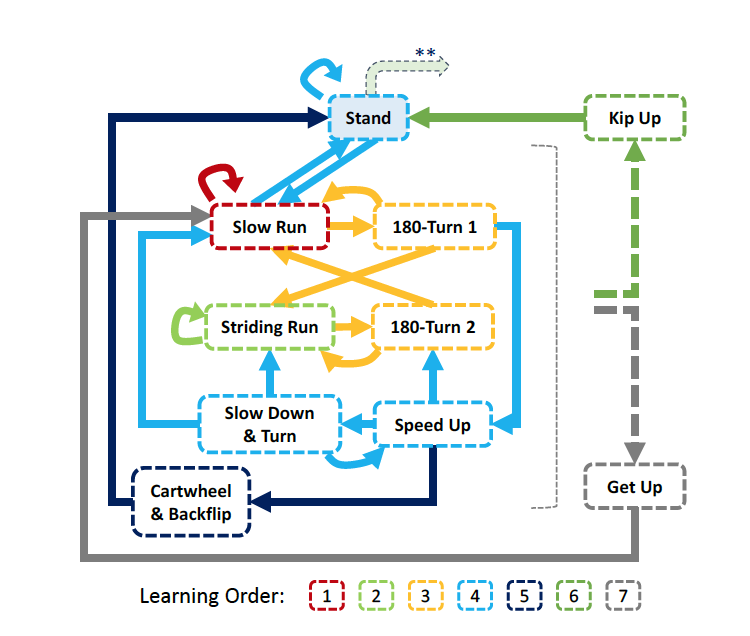 Source: Human Pose Detection on Medium by Sameem
Source: Liu et al, 2016
Control Fragment
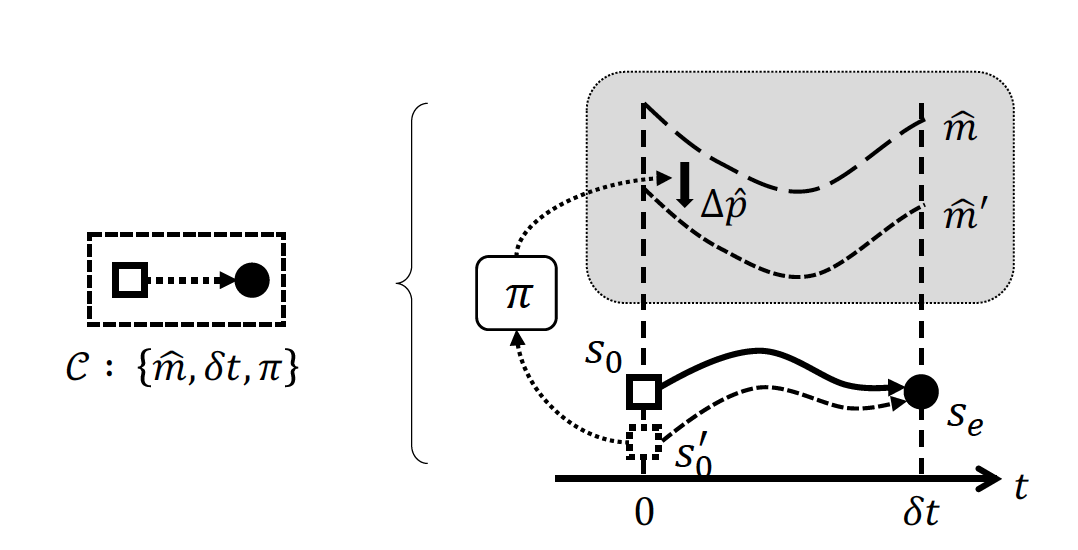 Source: Liu et al, 2016
Control fragments - Why is feedback needed?
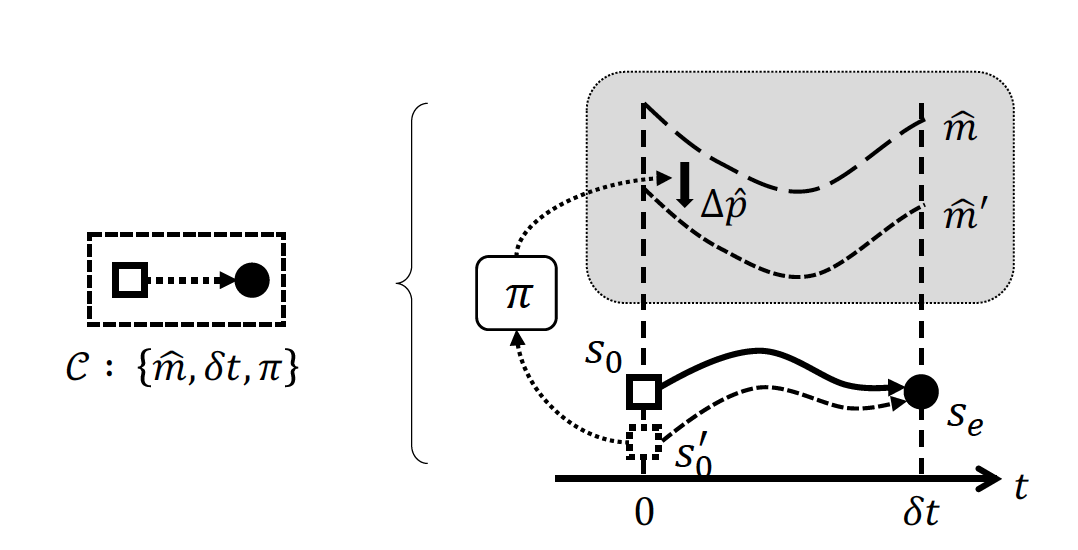 Source: Liu et al, 2016
Control fragments - WHAT is THE feedback?
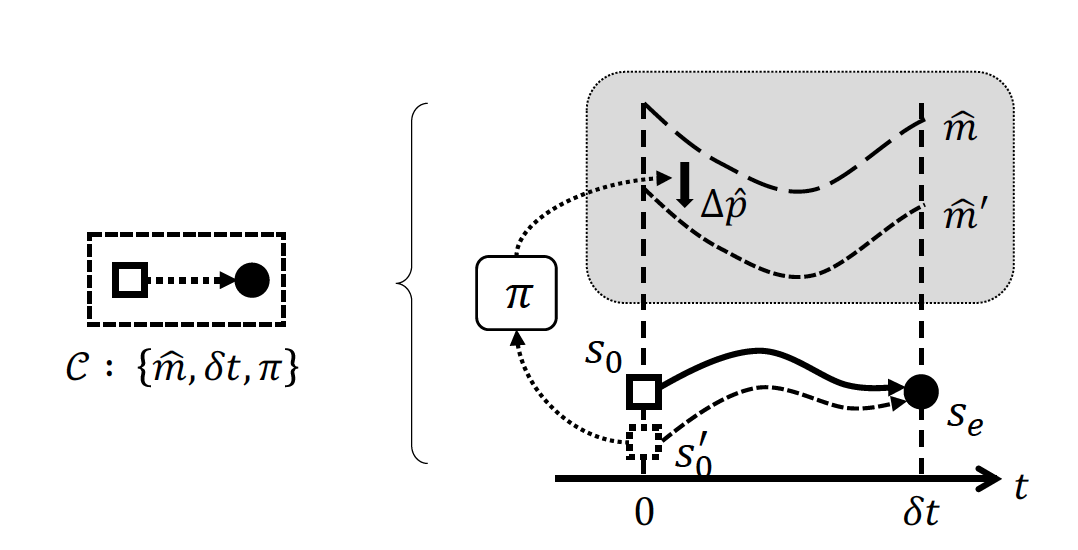 Source: Liu et al, 2016
CONTROLLER
A controller is simply a cascade of control fragments.
In a Control Graph, each control fragment can have multiple incoming or outgoing edges based on the Control Graph requirements
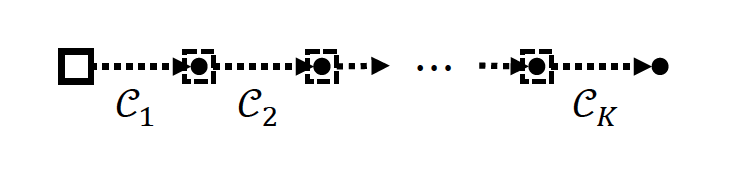 Source: Liu et al, 2016
Recall motion Graphs
Each node has a motion clip corresponding to a “steady state” motion.
Each edge is a transition from one action to another.
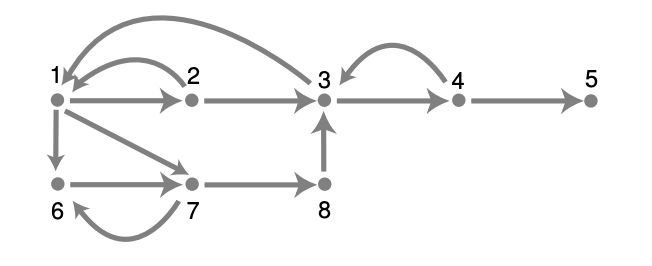 Source: Kover et al, 2002
CONTROL GRAPH
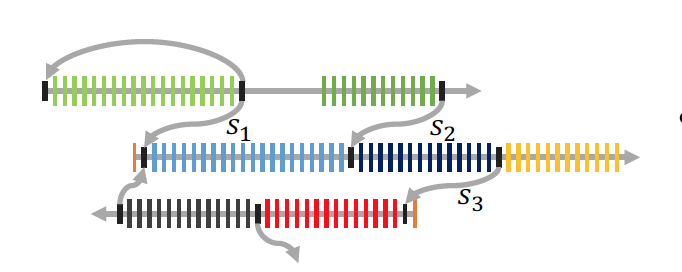 Motion Graph. Source: Liu et al, 2016
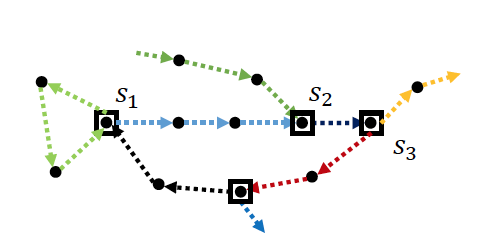 Control Graph. Source: Liu et al, 2016
Learning the Feedback policies
Feedback policies are learned by sampling a random walk and generating controllers for these random walks.
Random walk in the context of control graph is generating motions with random transitions
A graph random walk W consists of multiple control fragments each of which is visited multiple times
The guided learning algorithm uses linear regression to learn the most suitable action for each control fragment, given the samples from W
a in (s,a) state-action pairs is learned.
Guided learning as em-based policy search
Guided learning as em-based policy search -2
Guided learning as em-based policy search - 3
Learning the Feedback policies
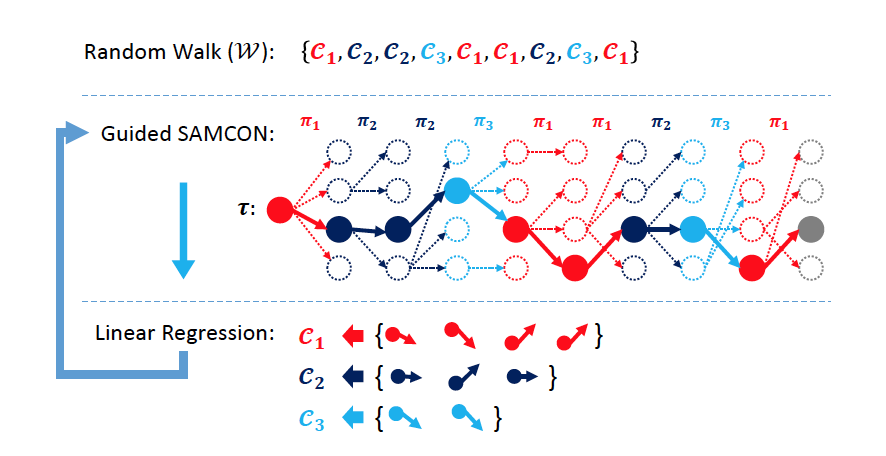 Source: Liu et al, 2016
Guided sampling-based controller (SAMCON)
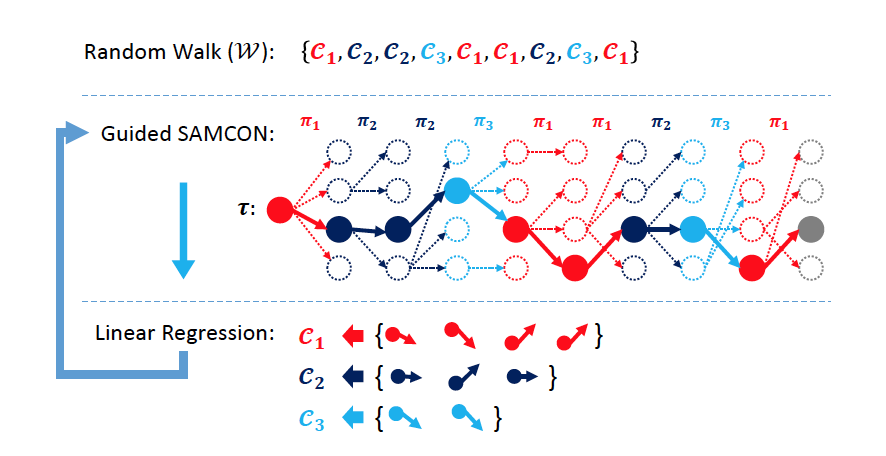 Source: Liu et al, 2016
Guided sampling-based controller (SAMCON) 2
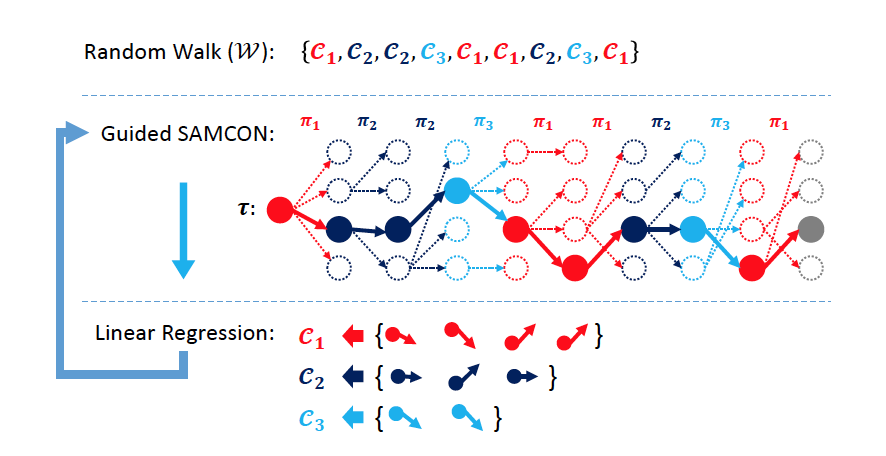 Source: Liu et al, 2016
Guided sampling-based controller (SAMCON) 3
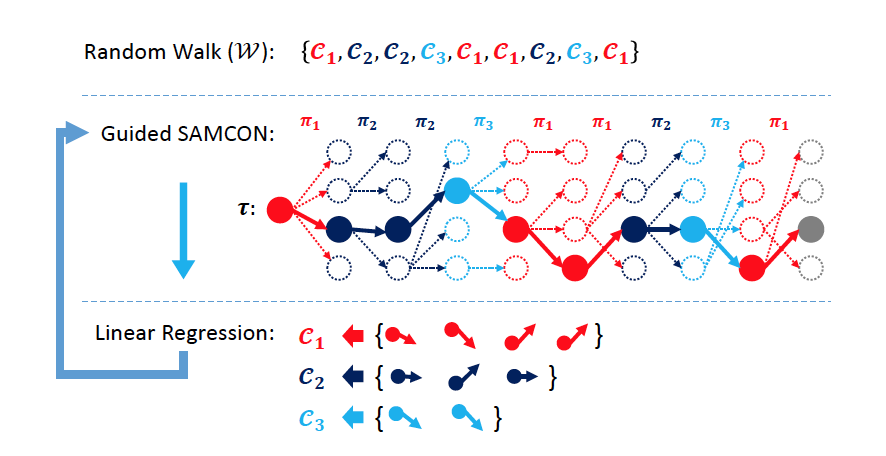 Source: Liu et al, 2016
Guided samcon & Reinforcement learning
Broadly:
An agent performs an action given a current state
Observes the environment
Wins or loses a reward
Learns to perform actions to maximize the reward
Guided SAMCON can be interpreted as reinforcement learning, it is a Sequential Monte Carlo algorithm that finds the best actions for maximal reward.  It’s maximizing the expectation of reward (EM) based on sampling from the feedback policy.
Source: https://econsultancy.com/reinforcement-learning-revolutionise-digital-marketing-case-studies/
Nuances in Guided Learning Pipeline 1
Nuances in Guided Learning Pipeline 2
Progressive Learning
Method 1:
Learn a few cyclic skills first
Add non-cyclic skills to the latest sub-graph
Fix the feedback policies of the learned cyclic skills
Generally compatible with the whole graph.
If incompatible unlock the policies and re-learn.
Method 2:
Generate random walks that visit each skill with similar probabilities.
Some connections between the learned skills are neglected to achieve this.
Results
Source: Liu et al, 2016 (Taken from YouTube)
Future WOrk
Each run of learning pipeline can result in different feedback policies. The linear policies can have a low rank that admits multiple solutions. Reduced-order control policies
The default length of the control fragment is 0.1s which may lead to overfitting or local-minima. This can be chosen between 0.05 - 0.2s which lead to robust solutions
Current state features focus more on leg skills, new states and action features for hands need to be introduced
Use multimodal techniques to reduce dependency on time-indexing in the input motion clips and include state-indexed feedback policies
Parameterize the controllers to allow interpolation between the controllers, allow for use of more complex models
Instead of throwing the tuple samples, reuse them with important weights and propagate to the next iteration.
Development of good open-loop controls for difficult skills or noisy reference motions demands manual intervention. This needs to be automated for the learning pipeline to be fully automated.
Also, manual generation of motion graphs can be automated
AnalysiS
Advantages:
Unified framework to generate motion for many physics-based characters that helps in wider adoption of physics-based methods in motion synthesis
Does not require the exact dynamics of the models that other physics-based methods need

Disadvantages:
Not as accurate as specialist models which target one particular motion such as SIMBICON for locomotion
Success depends on open-loop control generated by SAMCON. In environments with complex interactions, this would fail
Conclusion
A novel physics-based controller for motion synthesis has been presented which uses input motion clips to generate a control graph
The control graph allows motion synthesis in real-time for 3D avatars in a unified framework
The success of the method lies in two factors:
SAMCON to refine open-loop controls
Guided learning that samples from the vicinity of the states and actions from the policy that encourages convergence between the synthesized SAMCON solutions and learned linear policies
REFERENCES
Lucas Kovar, Michael Gleicher, and Frédéric Pighin. 2008. Motion graphs. In ACM SIGGRAPH 2008 classes (SIGGRAPH '08). ACM, New York, NY, USA, Article 51, 10 pages. DOI: https://doi.org/10.1145/1401132.1401202
Libin Liu, KangKang Yin, Bin Wang, and Baining Guo. 2013. Simulation and control of skeleton-driven soft body characters. ACM Trans. Graph. 32, 6, Article 215 (November 2013), 8 pages. DOI: https://doi.org/10.1145/2508363.2508427
Libin Liu, Michiel Van De Panne, and Kangkang Yin. 2016. Guided Learning of Control Graphs for Physics-Based Characters. ACM Trans. Graph. 35, 3, Article 29 (May 2016), 14 pages. DOI: https://doi.org/10.1145/2893476
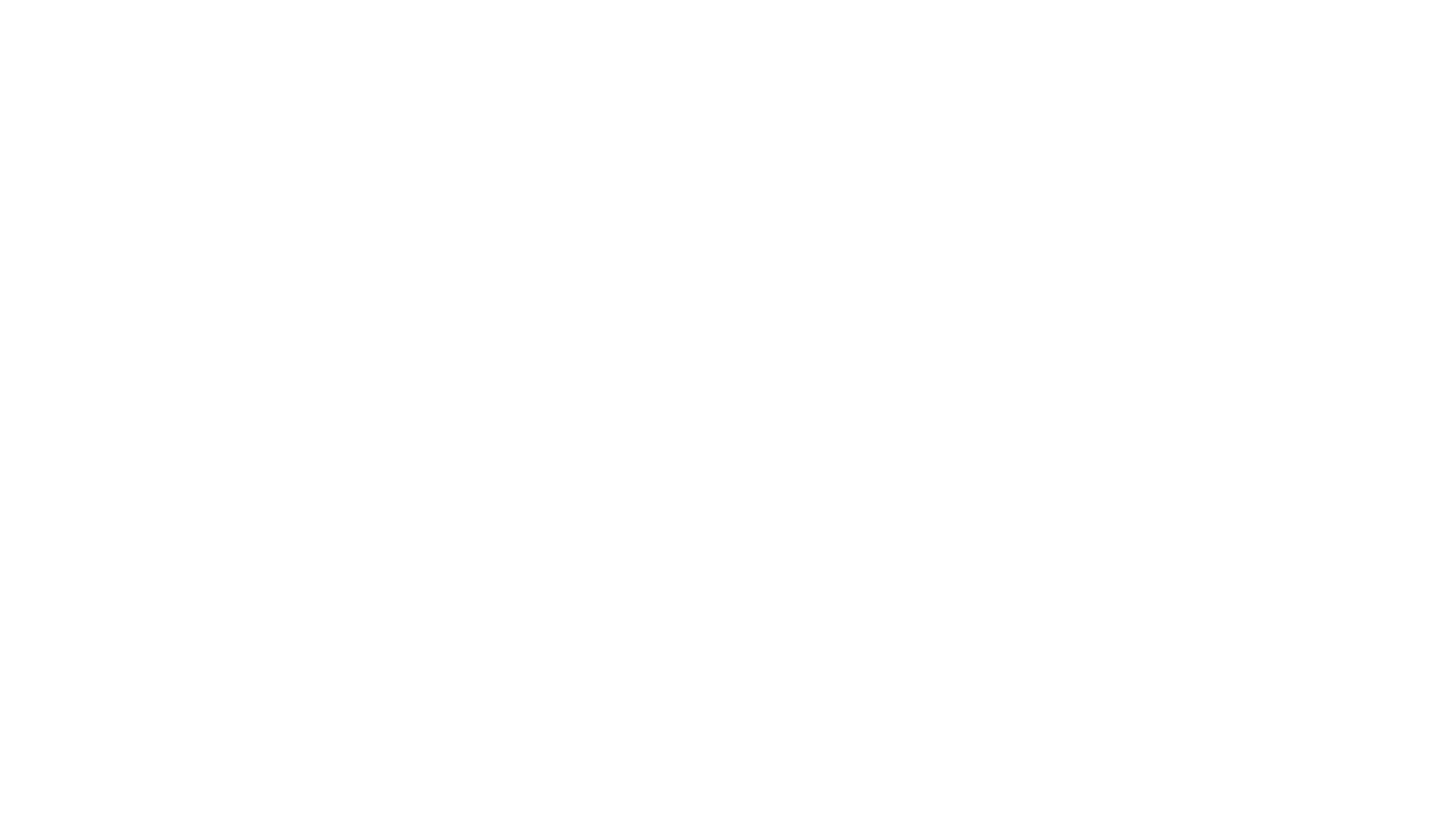 Thank you for your attention
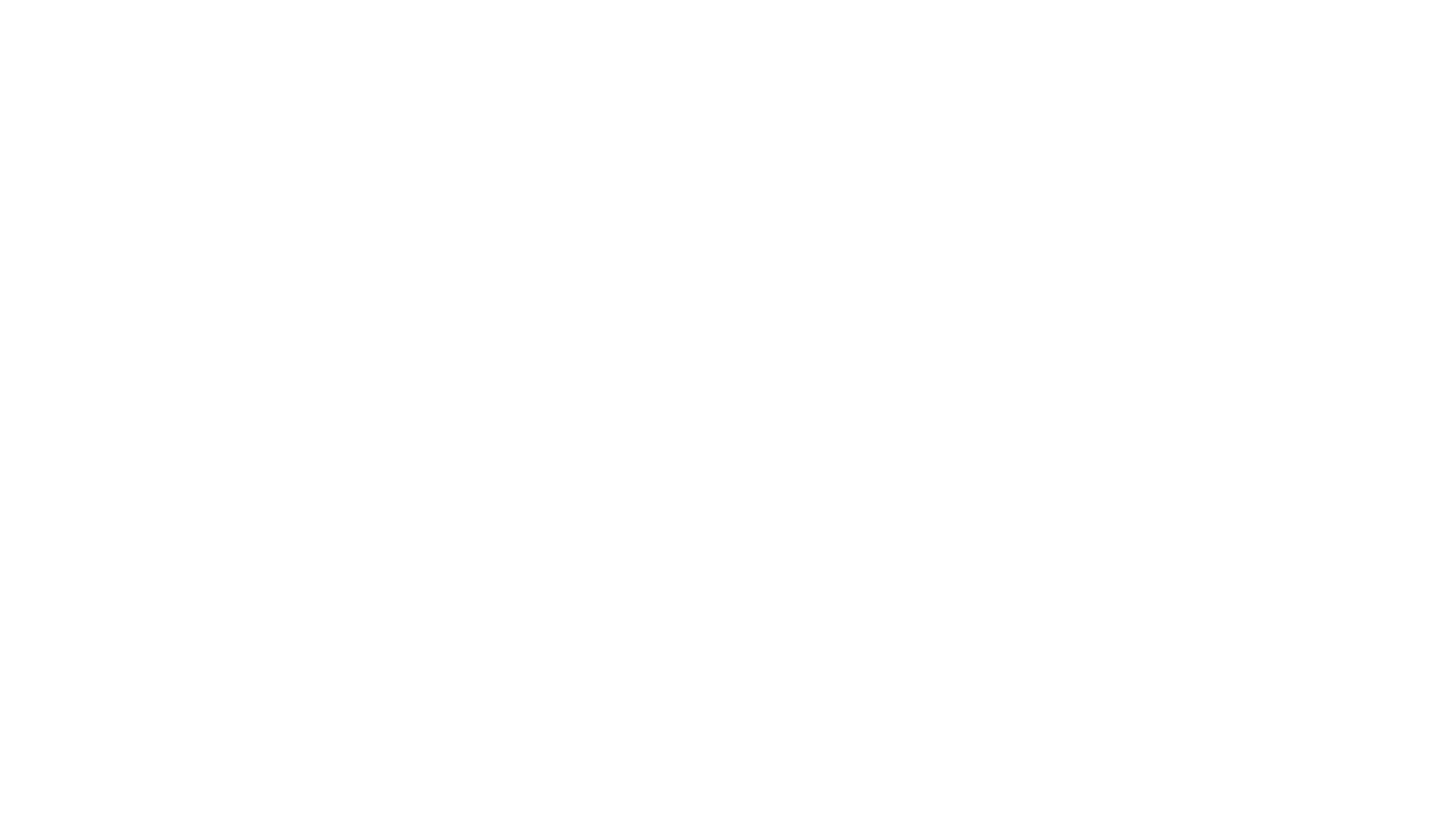 DISCUSSION